Педагогический проектпо развитию мелкой моторикив первой младшей группе
«Весёлые пальчики»

Воспитатель:
Калинина К.В.
Актуальность выбранной темы:Уже давно ни для кого не секрет, что развитие мелкой моторики (гибкости и точности движений пальцев рук) и тактильной чувствительности - мощный стимул развития у детей восприятия, внимания, памяти, мышления и речи. Дети, у которых лучше развиты мелкие движения рук, имеют более развитый мозг, особенно те его отделы, которые отвечают за речь. Пальцы рук наделены большим количеством рецепторов, посылающих импульсы в центральную нервную систему человека.Поэтому очень важно уже с самого раннего возраста развивать у ребёнка мелкую моторику. Но просто делать упражнения малышу будет скучно – надо обратить их в интересные и полезные игры.Наряду с развитием мелкой моторики развиваются память, внимание, а также словарный запас вашего малыша.
Цель проекта:Развивать мелкую моторику пальцев рук у детей раннего возраста через использование разнообразных форм, методов и приемов.
Задачи проекта:1. Совершенствовать предметно - развивающую среду для развития мелкой моторики;2. Создание условий для развития мелкой моторики и координации движений пальцев рук.;3. Развитие способности координированной работы рук со зрительным восприятием;4. Развивать эмоциональную отзывчивость;5. Развивать коммуникативные навыки.
Ожидаемый результат:
Дети:
К концу года у детей пальчики станут более ловкими, кисти рук – подвижными, гибкими, исчезнет скованность движений;
Повысится интерес детей к пальчиковым играм, и начнут овладевать сложными упражнениями;
Дети овладеют двигательными умениями, навыками, совершенствуется деятельность артикуляционных органов: губ, языка, нижней челюсти и т. д;
Родители:
Повысится интерес у родителей к данному вопросу;
Расширится кругозор родителей о влиянии пальчиковых игр на развитие мелкой моторики детей;
Родители будут играть дома с детьми в пальчиковые игры;
Сухой бассейн с крупами
Дидактические игры
Игры с прищепками
Игры с водой
Лепка
Игры с песком
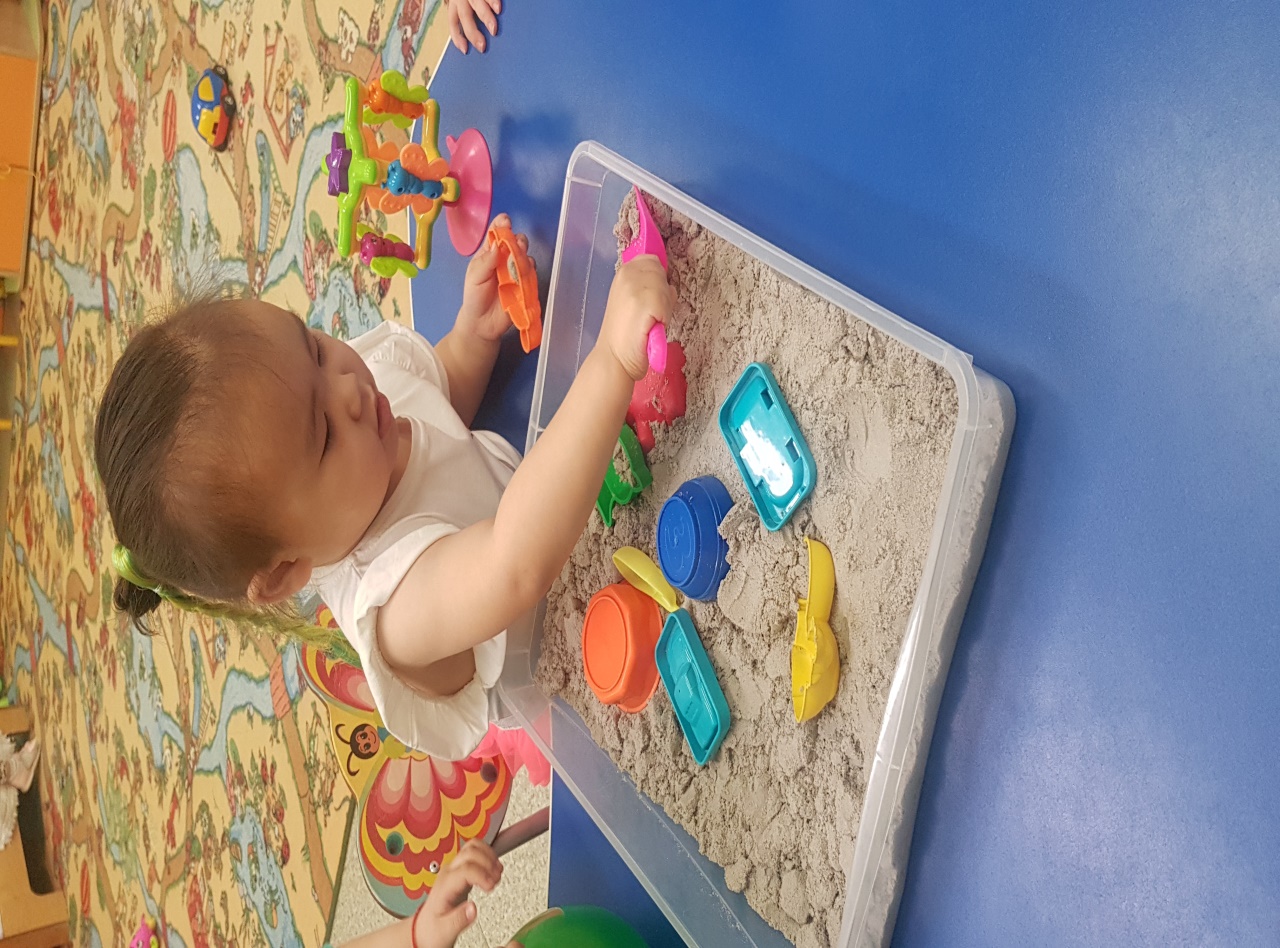 Рисование ладошками и пальчиками
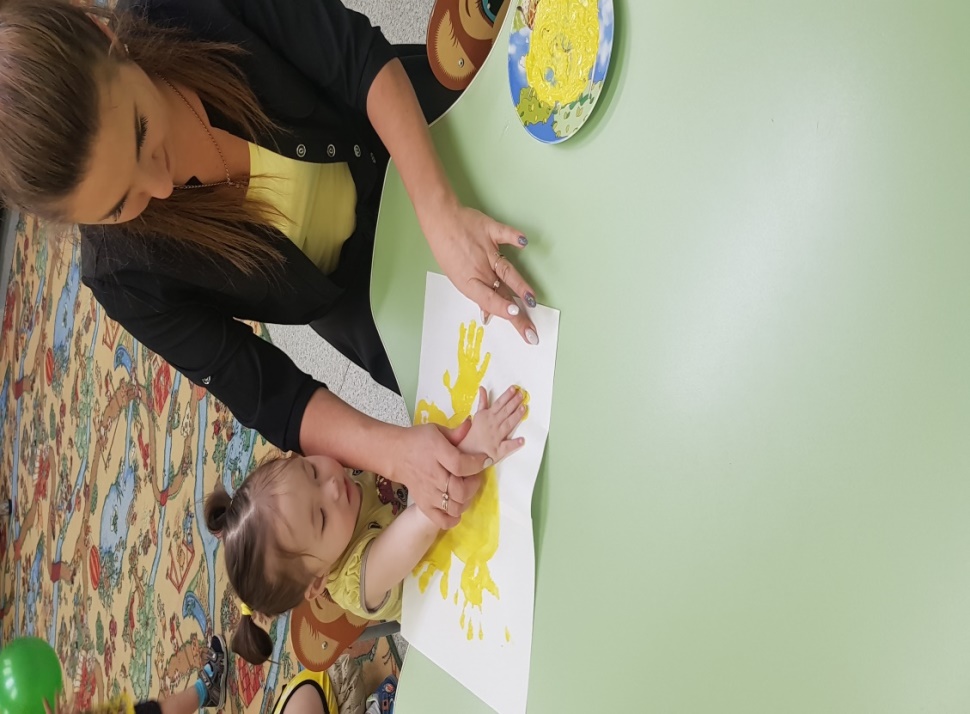 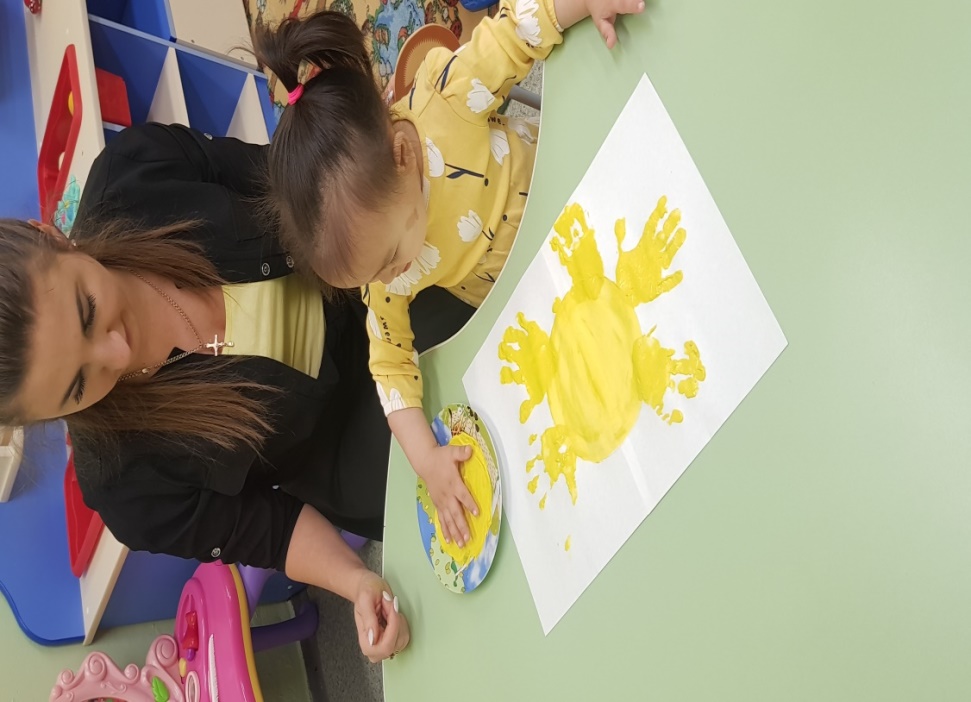